WTSA-16Conference Proposals Interface (CPI)
CITEL preparatory meeting, 18 May 2016

Rob Clark
ITU-T Study Groups Department(robert.clark@itu.int)
1
CPI overview
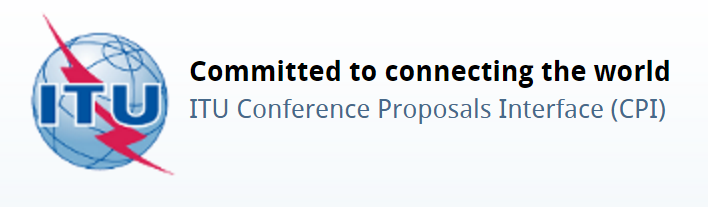 The Conference Proposals Interface (CPI):
Web-based tool for preparing/submitting proposals to WTSA-16.
Creates formatted proposals in any of the six official UN languages.
Ensures that the authoritative in-force provisions are used as the basis for proposals.
2
Preparing & submitting proposalsusing CPI
WTSA-12proceedings
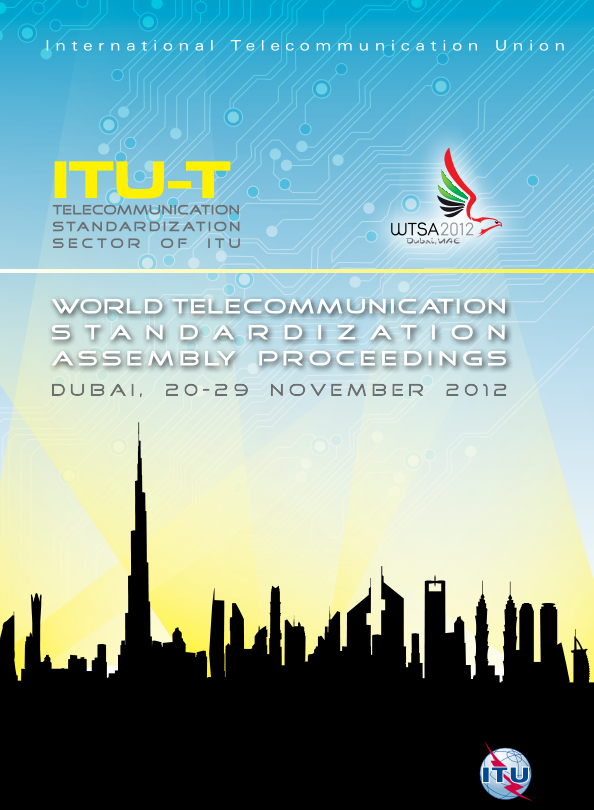 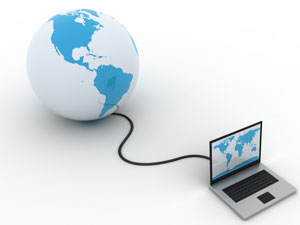 1
2
3
Create a“skeleton”
Indicate proposedchanges
Submit proposalto WTSA-16
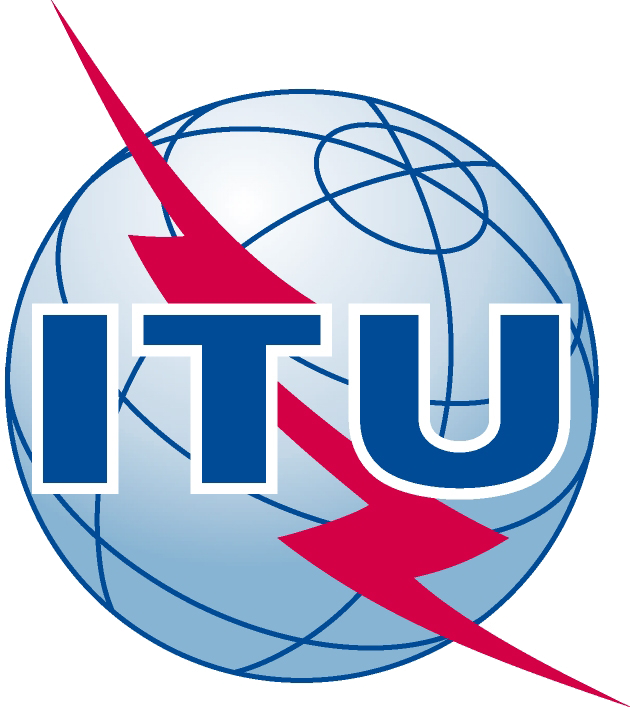 Modificationssince WTSA-12(e.g., updatedRes.2, A.5, etc.)
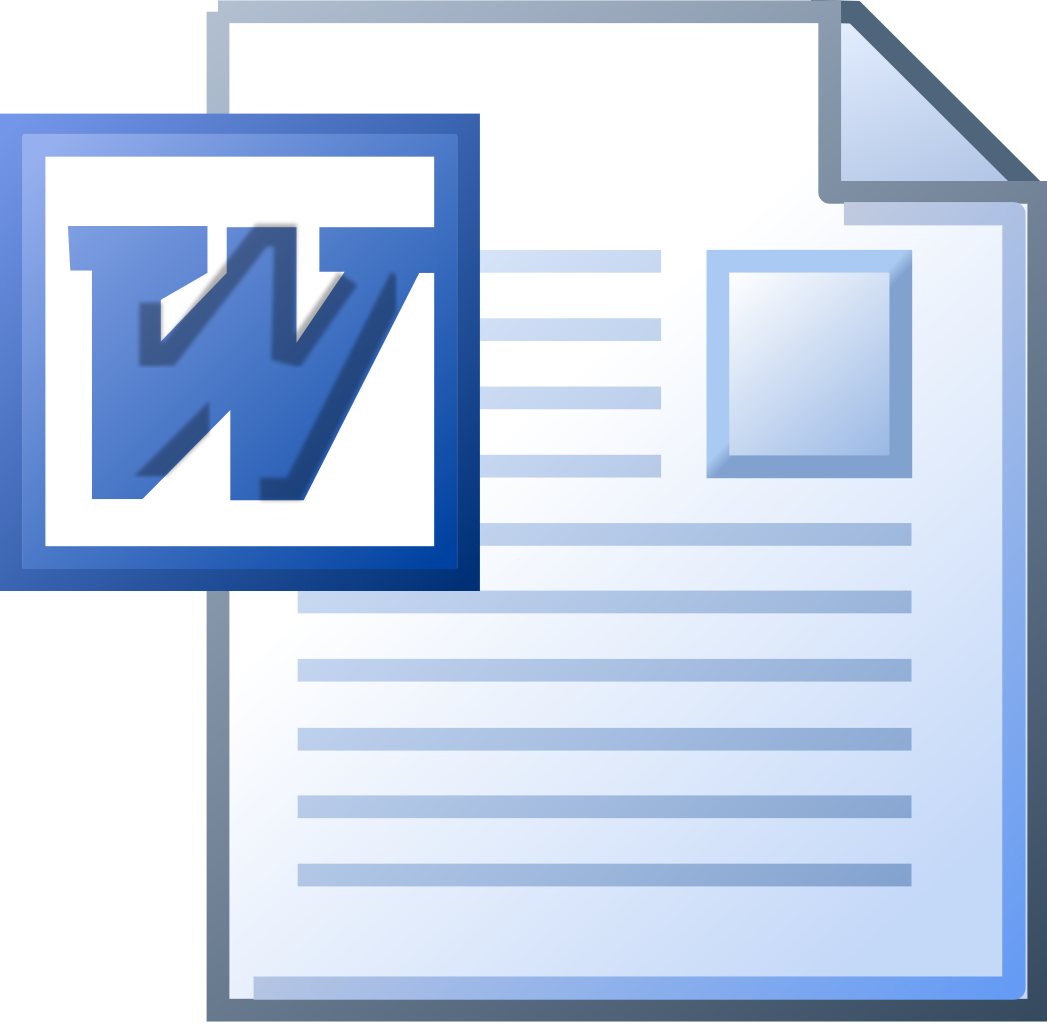 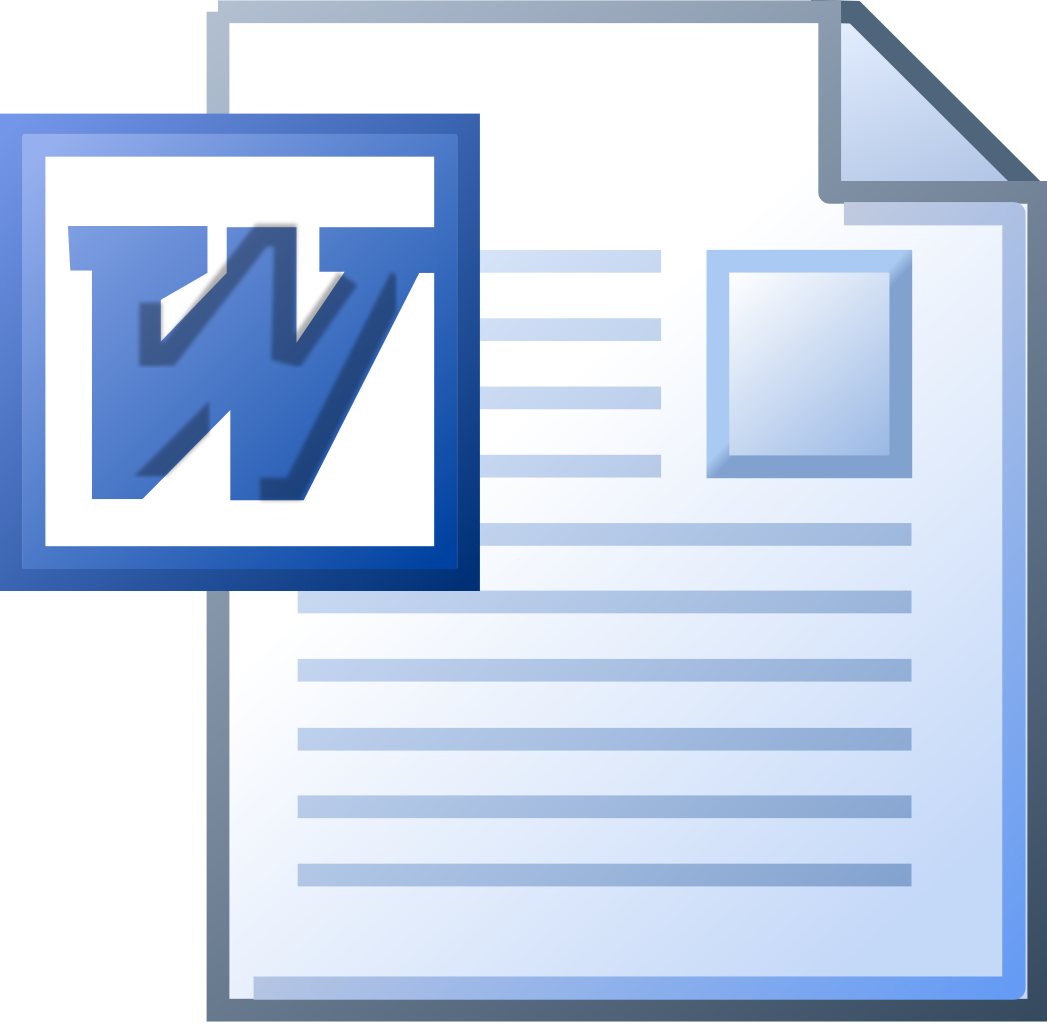 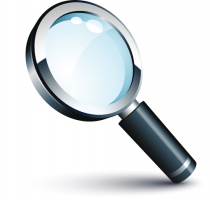 “Skeleton”(selected provisions)
Proposal
WTSA-16
Reference text to be used (provisions):Resolutions, Recommendations, Opinions;Questions
3
Baseline texts
Baseline texts will be available to delegates from June 2016 through the Conference Proposals Interface (CPI) website.
These baseline texts should be used as the starting point for all suggested changes.
Types of change
MOD: Proposal to modify existing provision(s) (use "track changes").E.g., addition, deletion or replacement of words or figures.
ADD: Proposal to add a new provision, i.e., a draft new WTSA Resolution, A-series Recommendation or Opinion (do not use "track changes.
SUP: Proposal to delete an existing Resolution, Recommendation or Opinion (do not use "track changes").Reasons/rationale for deletion need to be given.
NOC: Proposal to maintain provision(s) without change (do not use "track changes").Reasons/rationale for maintaining the text need to be given.
OTHER: Proposal on general matters no included above.
4
Conference Proposal Interface (CPI)
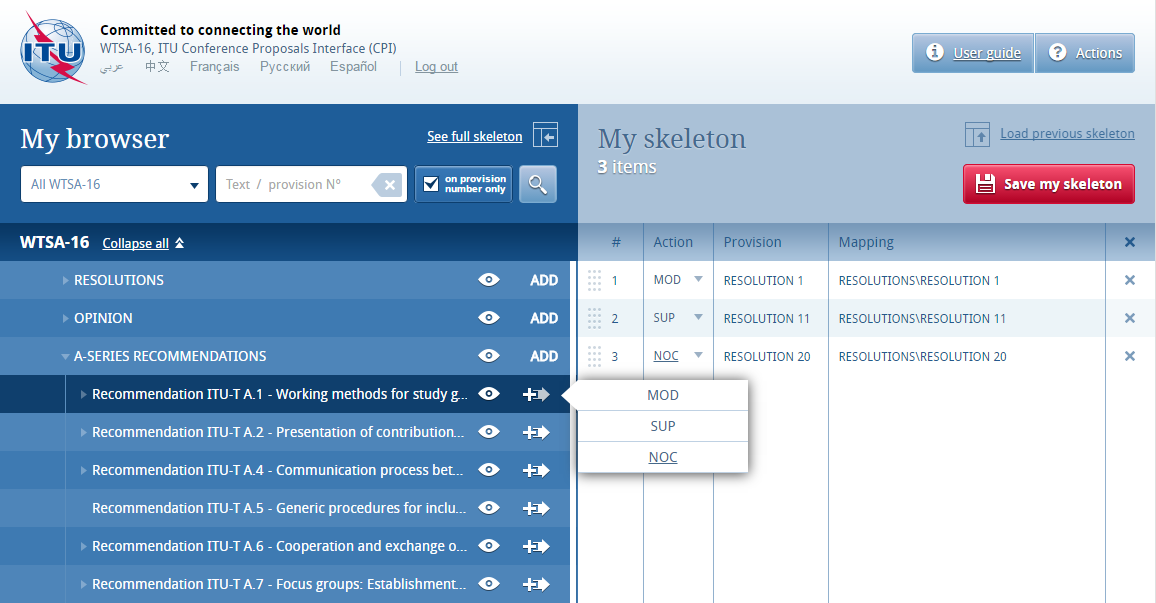 5
Baseline texts
Baseline texts will be available to delegates from June 2016 through the Conference Proposals Interface (CPI) website.
These baseline texts should be used as the starting point for all suggested changes.
Email confirmation
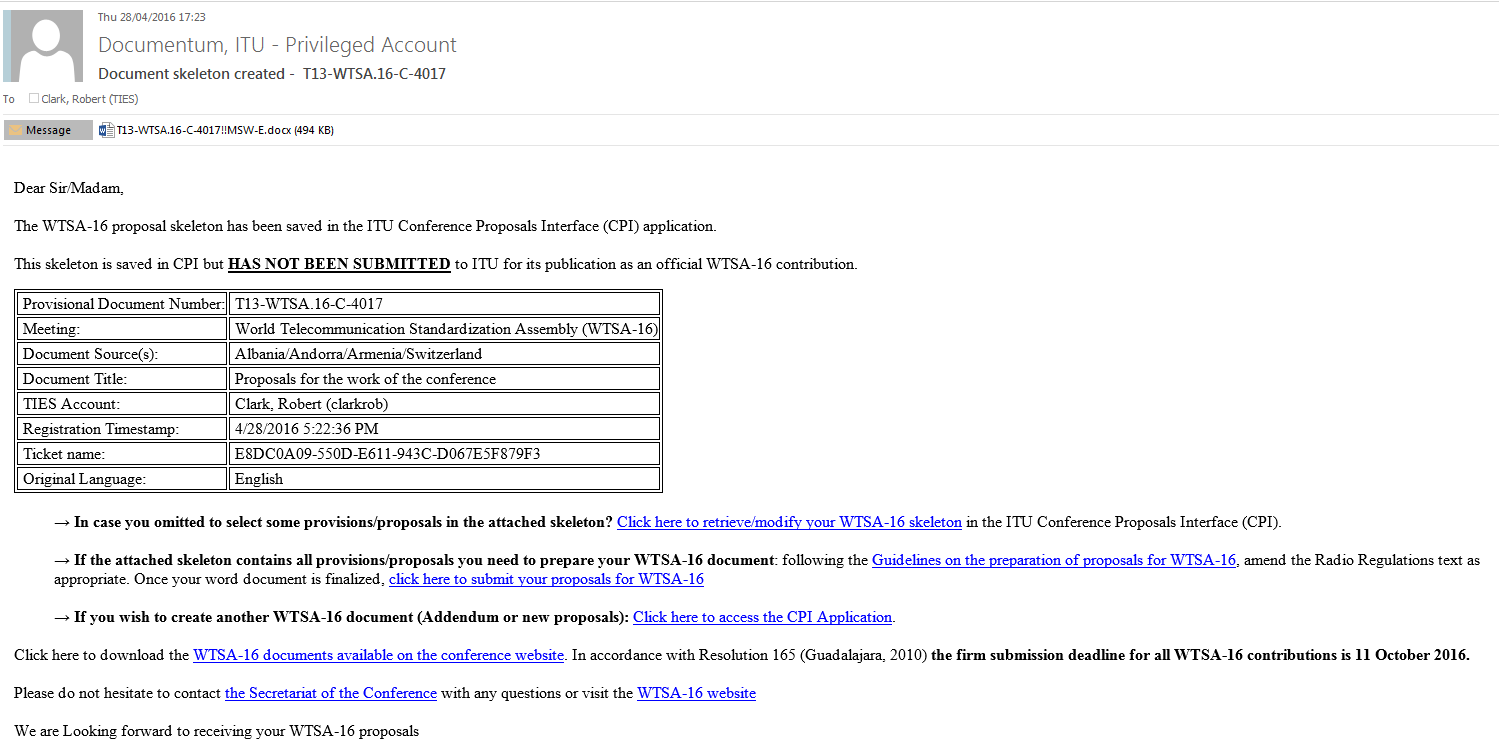 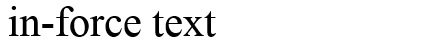 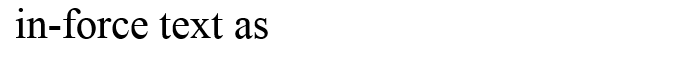 6
Anatomy of a proposal (1/2)
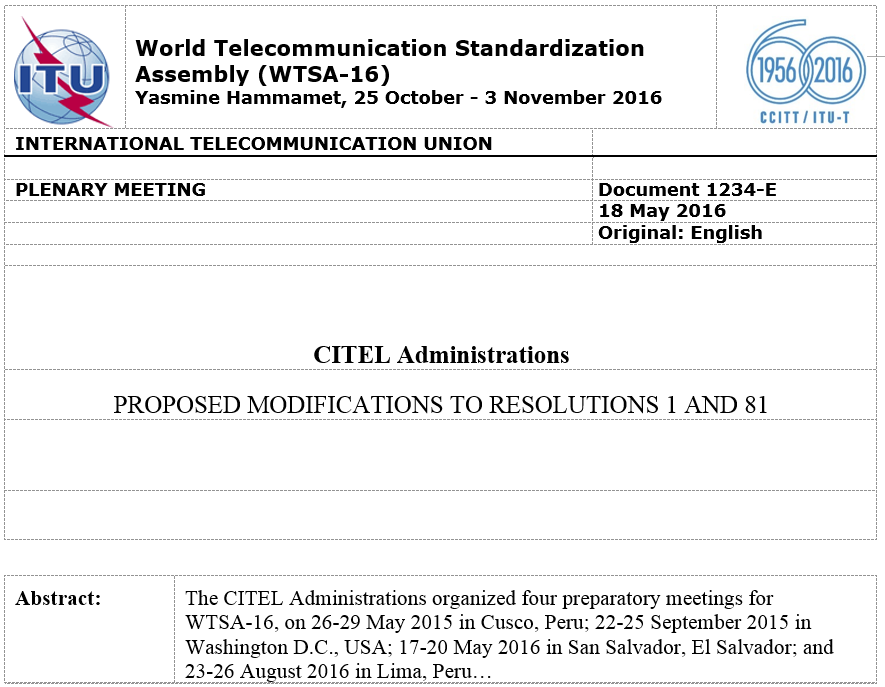 -  Document number (if known) and language;-  date of submission; and-  original language of submission.
Member(s) or regionsubmitting proposal(s)
Proposal title
Description of backgroundor content of this proposal(250 words max.).
Do not delete or use any empty cells in the header
7
Anatomy of a proposal (2/2)
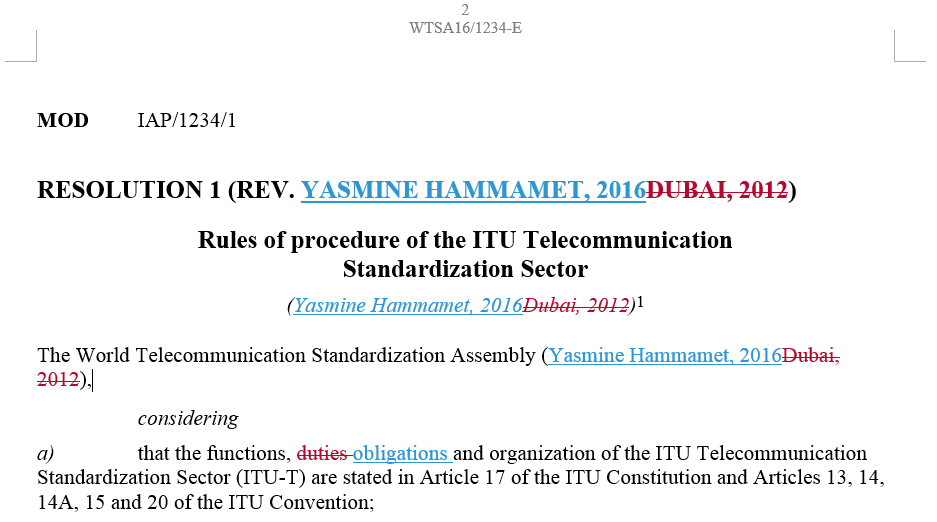 -  MOD: Action type “modify existing provision”;-  IAP: “Inter-American Proposals” (or Member-State identifier);-  /1234: Document number (if known);
-  /1: First proposal in this document.
8
Setting TIES email forwarding
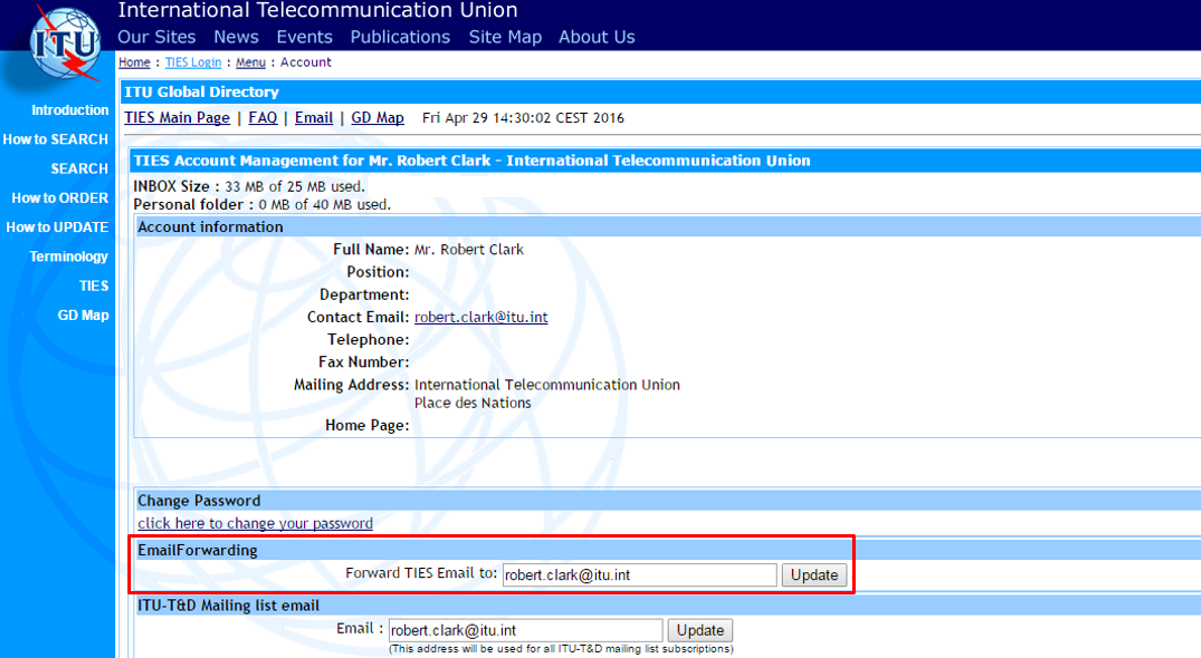 http://www.itu.int/online/mm/scripts/account
9
CPILive demo
https://www.itu.int/net4/Proposals/CPI/WTSA16
10
Thank you
Any questions?

Rob Clark
ITU-T Study Groups Department(robert.clark@itu.int)
WTSA-16 Secretariat: wtsa-doc@itu.int
11